Vignette 7-
Calibration Alert for the 
Cepheid SmartCycler Block
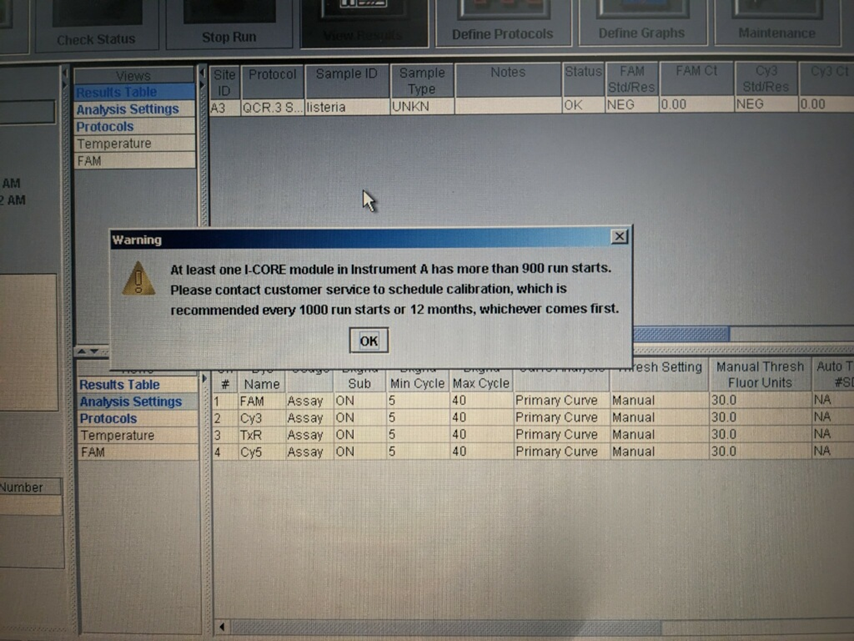 Whenever the Cepheid Block run count is more than 900 runs, this message will appear.
Vignette 7-
Calibration Alert for the 
Cepheid SmartCycler Block
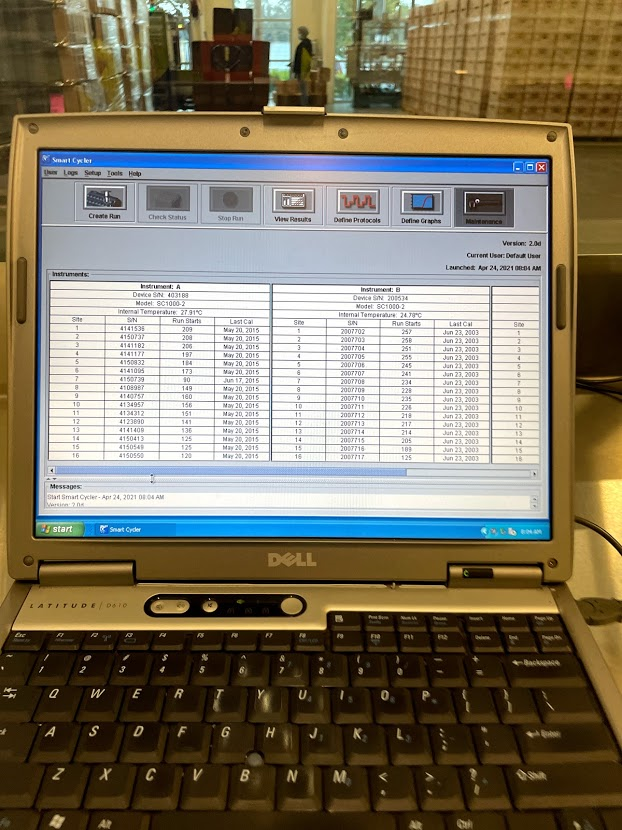 The Cepheid Software Maintenance Screen will report the “Run Stats” for each I-CORE Module.
If the modules are above 900 runs, contact AME Certified PCR Laboratories for Recalibration.
Vignette 7-
Calibration Alert for the 
Cepheid SmartCycler Block
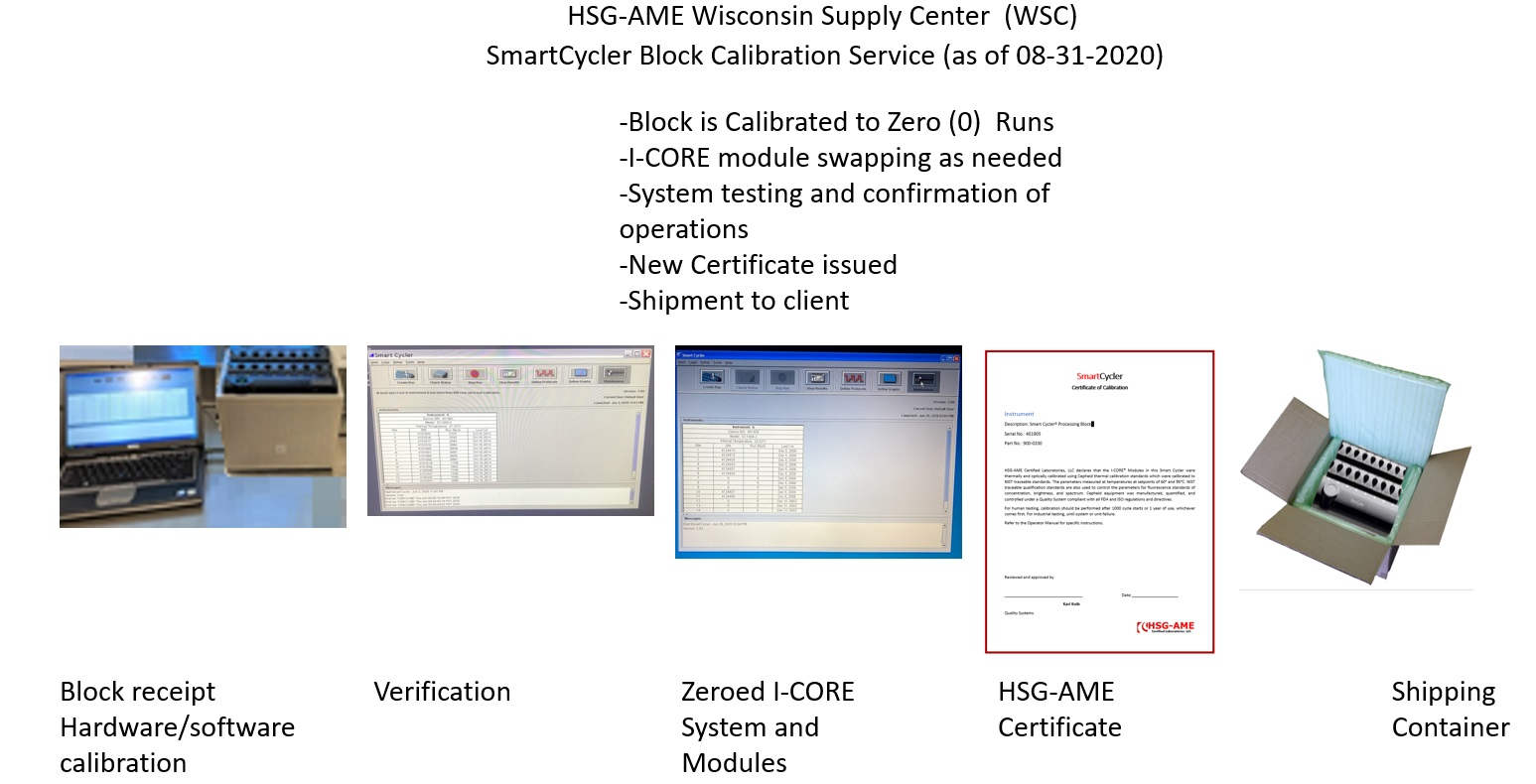 AME’s Wisconsin Supply Center will send out a replacement block.
Vignette 7-
Calibration Alert for the 
Cepheid SmartCycler Block
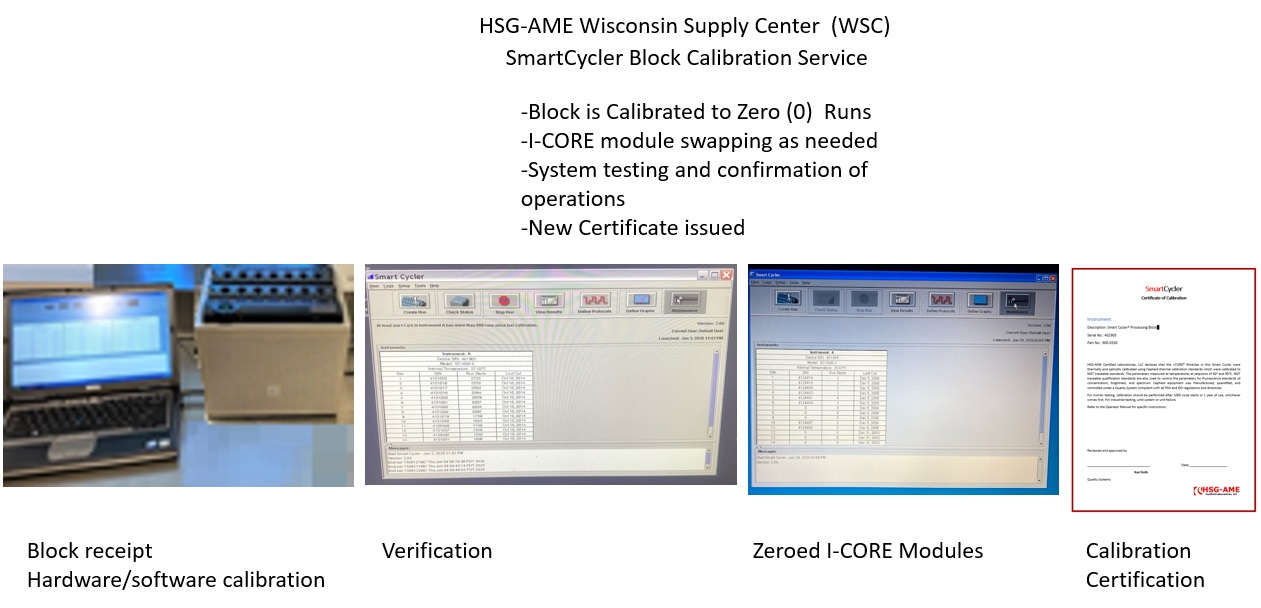 The replacement block will include a Calibration Certificate.